Figure 6 Imaging of coronary atherosclerotic plaque by multi-detector row computed tomography. The contrast-enhanced ...
Eur Heart J, Volume 29, Issue 4, February 2008, Pages 531–556, https://doi.org/10.1093/eurheartj/ehm544
The content of this slide may be subject to copyright: please see the slide notes for details.
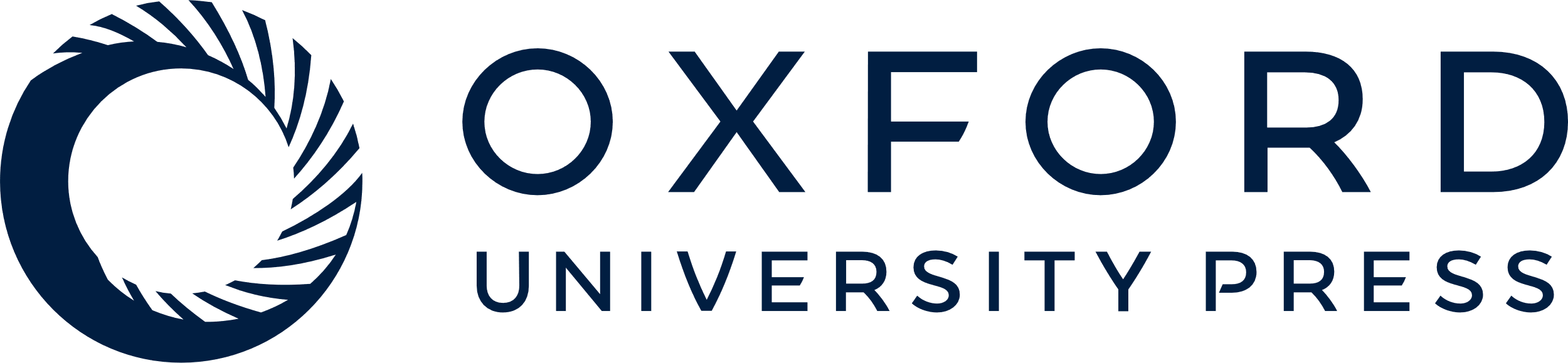 [Speaker Notes: Figure 6 Imaging of coronary atherosclerotic plaque by multi-detector row computed tomography. The contrast-enhanced multi-detector row computed tomography data set shows a non-calcified plaque in the proximal right coronary artery with substantial positive remodelling and only a mild associated reduction of the coronary lumen.


Unless provided in the caption above, the following copyright applies to the content of this slide: Published on behalf of the European Society of Cardiology. All rights reserved. © The Author 2007. For permissions please email: journals.permissions@oxfordjournals.org]